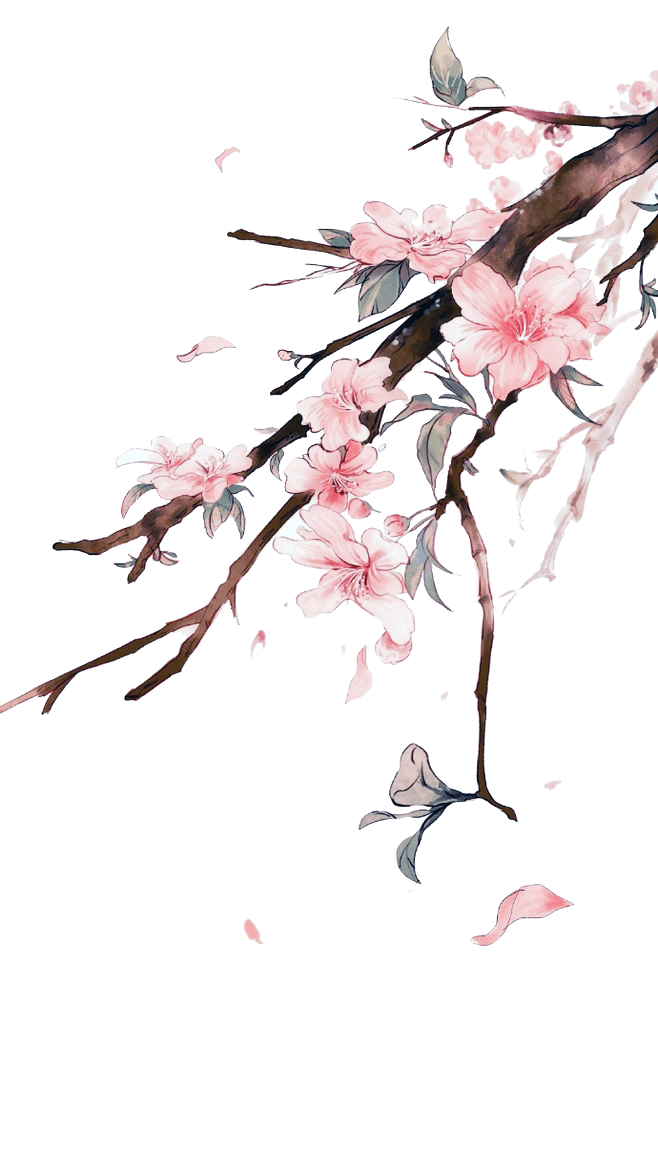 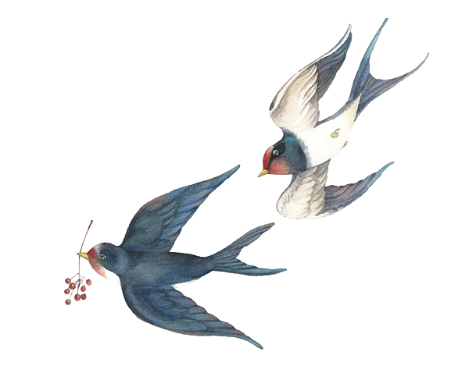 创意中国风
春暖花开
第一PPT
目录
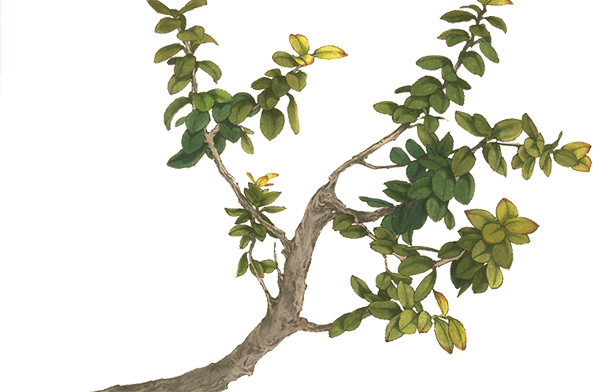 肆
壹
贰
叁
请输入你的题目
请输入你的题目
请输入你的题目
请输入你的题目
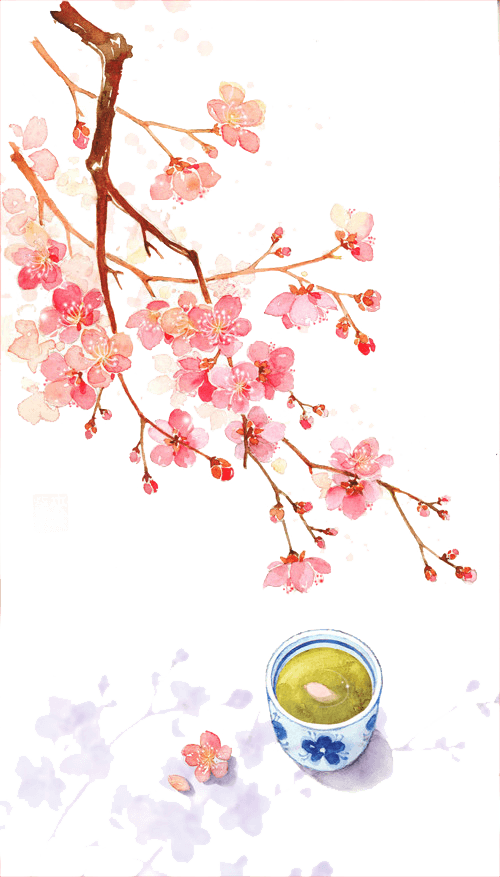 壹
请在此处添加详细描述文本，尽量与标题文本语言风格相符合，语言描述尽量简洁生动。
壹
贰
叁
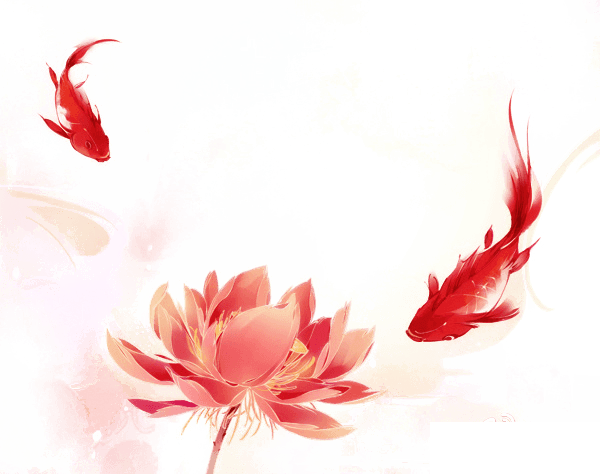 请在此处添加详细描述文本，尽量与标题文本语言风格相符合，语言描述尽量简洁生动。
请在此处添加详细描述文本，尽量与标题文本语言风格相符合，语言描述尽量简洁生动。
请在此处添加详细描述文本，尽量与标题文本语言风格相符合，语言描述尽量简洁生动。
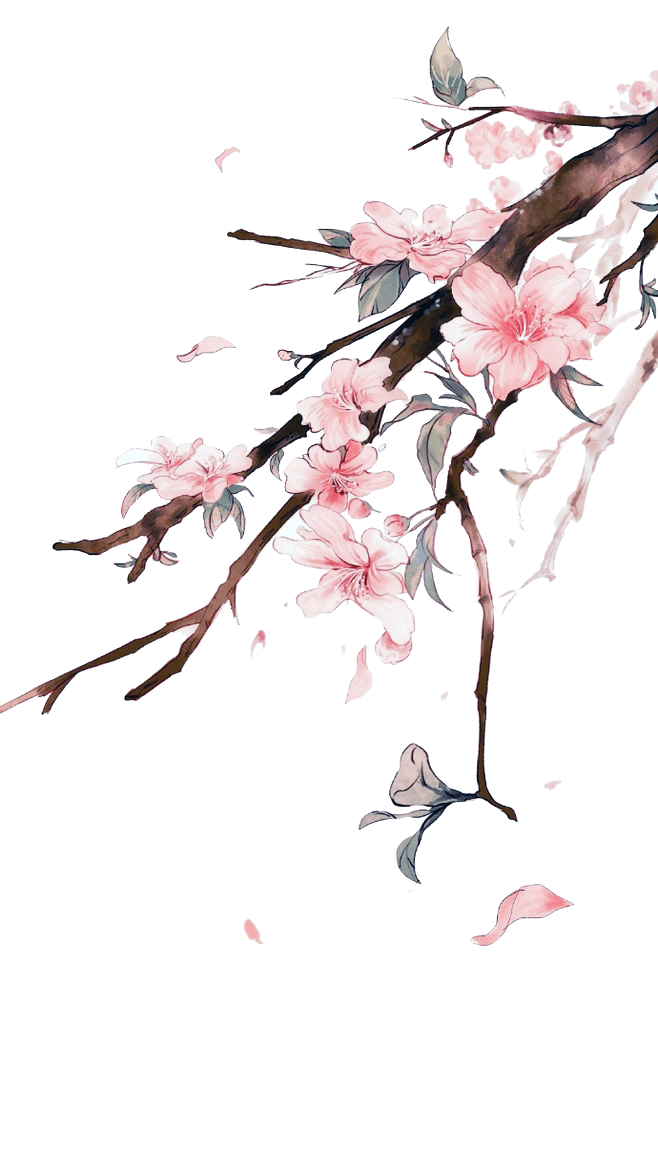 请在此处添加详细描述文本，尽量与标题文本语言风格相符合，语言描述尽量简洁生动。请在此处添加详细描述文本，尽量与标题文本语言风格相符合，语言描述尽量简洁生动。
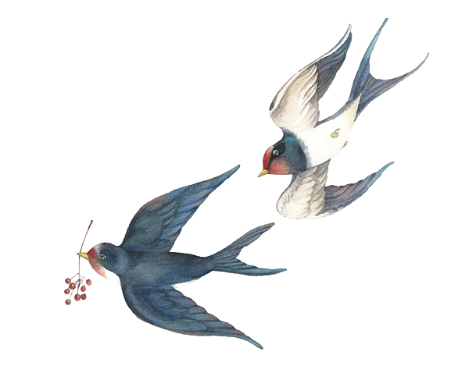 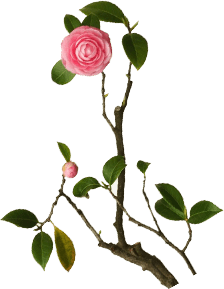 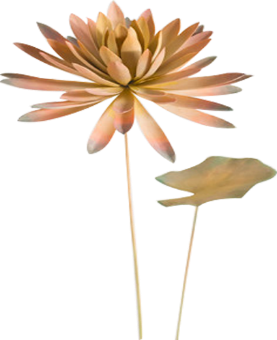 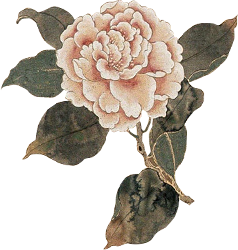 壹
贰
叁
请输入你的题目
请输入你的题目
请输入你的题目
请在此处添加详细描述文本，尽量与标题文本语言风格相符合，语言描述尽量简洁生动。请在此处添加详细描述文本，尽量与标题文本语言风格相符合，语言描述尽量简洁生动。
请在此处添加详细描述文本，尽量与标题文本语言风格相符合，语言描述尽量简洁生动。请在此处添加详细描述文本，尽量与标题文本语言风格相符合，语言描述尽量简洁生动。
请在此处添加详细描述文本，尽量与标题文本语言风格相符合，语言描述尽量简洁生动。请在此处添加详细描述文本，尽量与标题文本语言风格相符合，语言描述尽量简洁生动。
壹
贰
叁
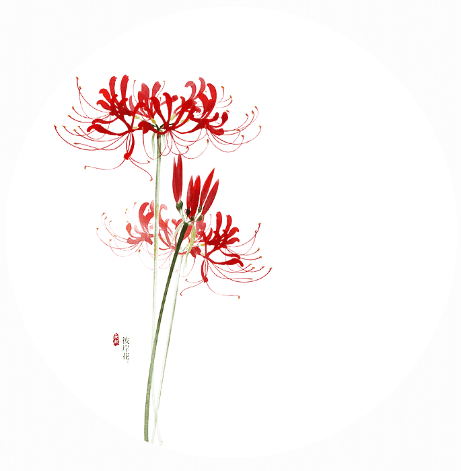 请在此处添加详细描述文本，尽量与标题文本语言风格相符合，语言描述尽量简洁生动。
请在此处添加详细描述文本，尽量与标题文本语言风格相符合，语言描述尽量简洁生动。
请在此处添加详细描述文本，尽量与标题文本语言风格相符合，语言描述尽量简洁生动。
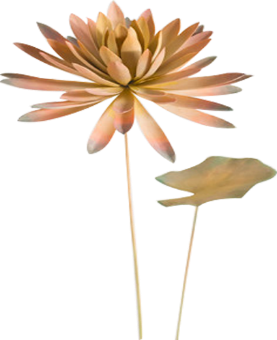 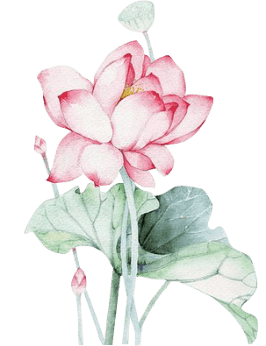 请在此处添加详细描述文本，尽量与标题文本语言风格相符合，语言描述尽量简洁生动。请在此处添加详细描述文本，尽量与标题文本语言风格相符合，语言描述尽量简洁生动。
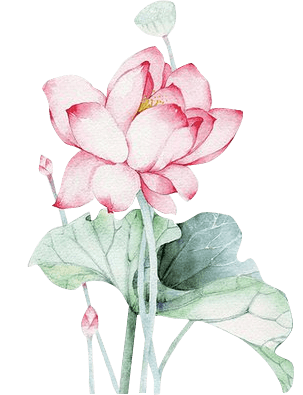 壹
贰
请在此处添加详细描述文本，尽量与标题文本语言风格相符合，语言描述尽量简洁生动。
请在此处添加详细描述文本，尽量与标题文本语言风格相符合，语言描述尽量简洁生动。
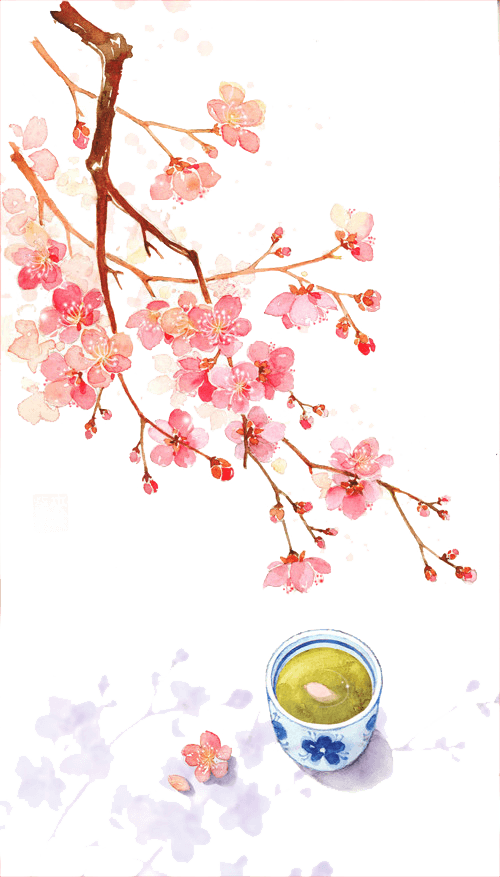 贰
请在此处添加详细描述文本，尽量与标题文本语言风格相符合，语言描述尽量简洁生动。
请在此处添加详细描述文本，尽量与标题文本语言风格相符合，语言描述尽量简洁生动。请在此处添加详细描述文本，尽量与标题文本语言风格相符合，语言描述尽量简洁生动。
壹
请在此处添加详细描述文本，尽量与标题文本语言风格相符合，语言描述尽量简洁生动。请在此处添加详细描述文本，尽量与标题文本语言风格相符合，语言描述尽量简洁生动。
贰
请在此处添加详细描述文本，尽量与标题文本语言风格相符合，语言描述尽量简洁生动。请在此处添加详细描述文本，尽量与标题文本语言风格相符合，语言描述尽量简洁生动。
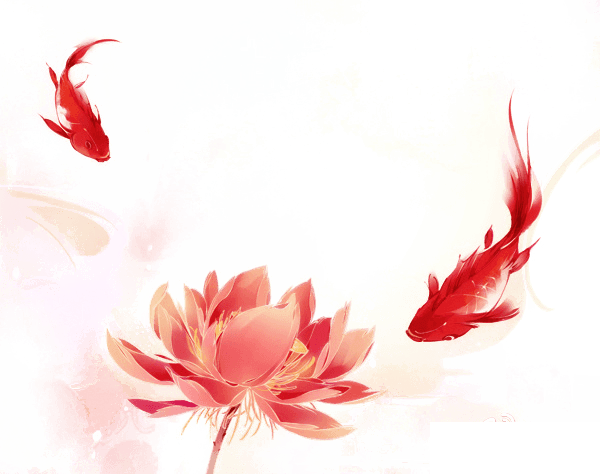 请在此处添加详细描述文本，尽量与标题文本语言风格相符合，语言描述尽量简洁生动。请在此处添加详细描述文本，尽量与标题文本语言风格相符合，语言描述尽量简洁生动。
叁
请输入你的题目
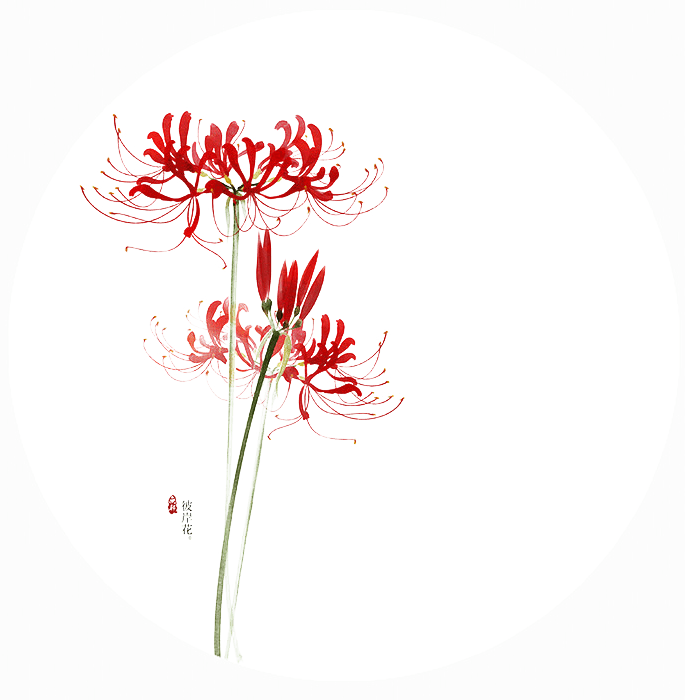 壹
贰
叁
肆
请在此处添加详细描述文本，尽量与标题文本语言风格相符合，语言描述尽量简洁生动。
请在此处添加详细描述文本，尽量与标题文本语言风格相符合，语言描述尽量简洁生动。
请在此处添加详细描述文本，尽量与标题文本语言风格相符合，语言描述尽量简洁生动。
请在此处添加详细描述文本，尽量与标题文本语言风格相符合，语言描述尽量简洁生动。
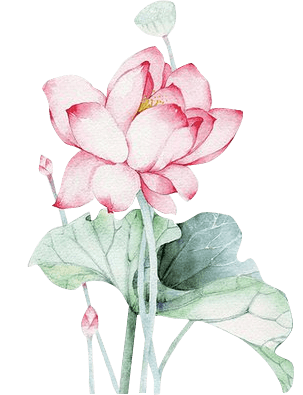 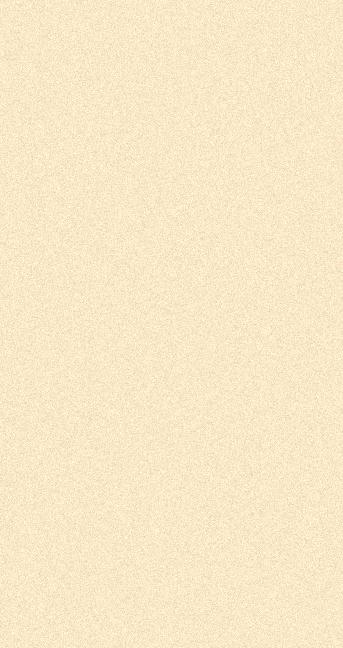 请在此处添加详细描述文本，尽量与标题文本语言风格相符合，语言描述尽量简洁生动。请在此处添加详细描述文本，尽量与标题文本语言风格相符合，语言描述尽量简洁生动。
请在此处添加详细描述文本，尽量与标题文本语言风格相符合，语言描述尽量简洁生动。请在此处添加详细描述文本，尽量与标题文本语言风格相符合，语言描述尽量简洁生动。
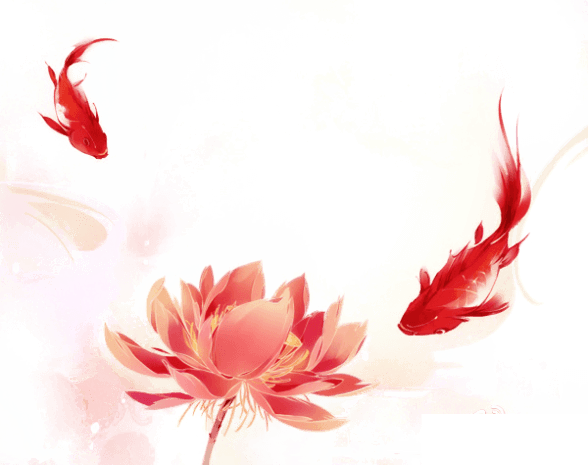 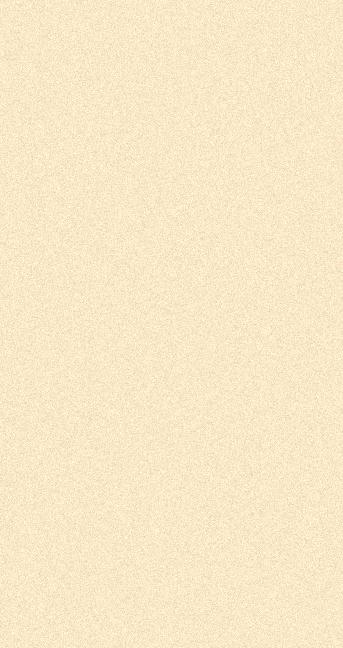 请在此处添加详细描述文本，尽量与标题文本语言风格相符合，语言描述尽量简洁生动。请在此处添加详细描述文本，尽量与标题文本语言风格相符合，语言描述尽量简洁生动。
[Speaker Notes: https://www.ypppt.com/]
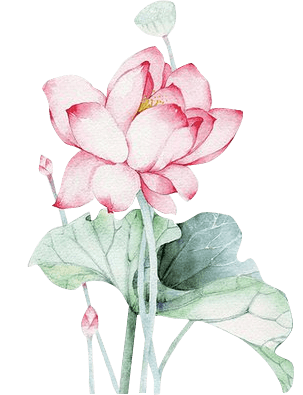 请在此处添加详细描述文本，尽量与标题文本语言风格相符合，语言描述尽量简洁生动。请在此处添加详细描述文本，尽量与标题文本语言风格相符合，语言描述尽量简洁生动。
壹
贰
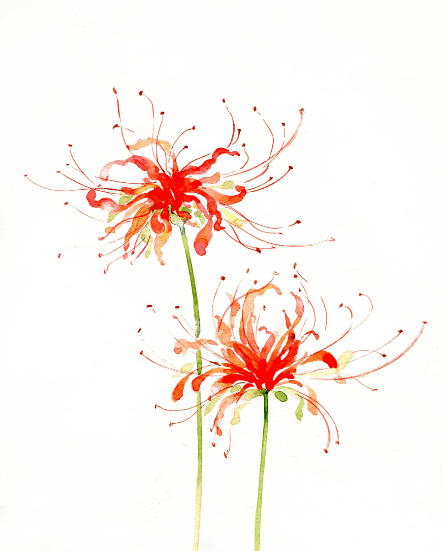 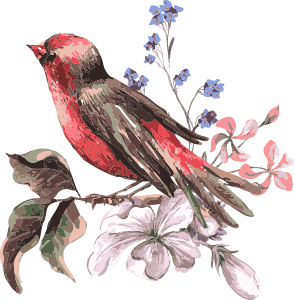 请在此处添加详细描述文本，尽量与标题文本语言风格相符合，语言描述尽量简洁生动。请在此处添加详细描述文本，尽量与标题文本语言风格相符合，语言描述尽量简洁生动。
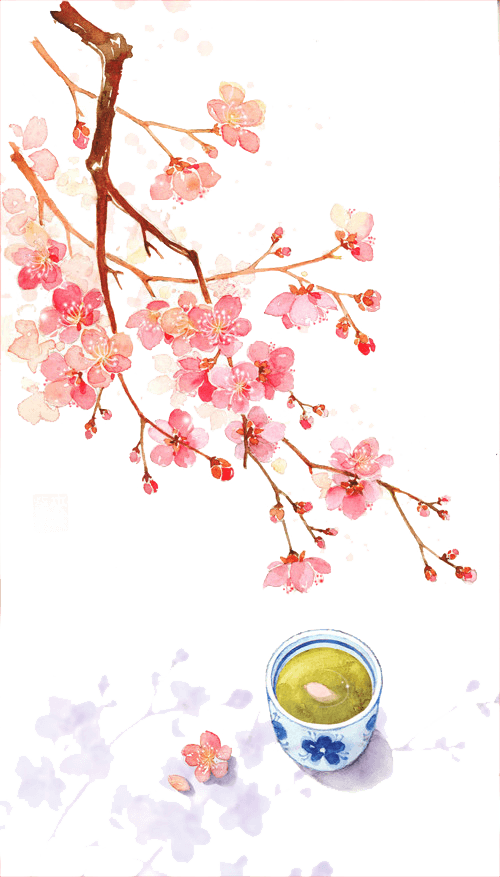 叁
请在此处添加详细描述文本，尽量与标题文本语言风格相符合，语言描述尽量简洁生动。
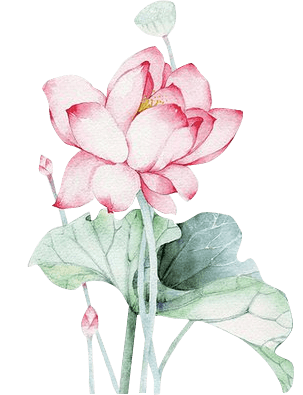 壹
贰
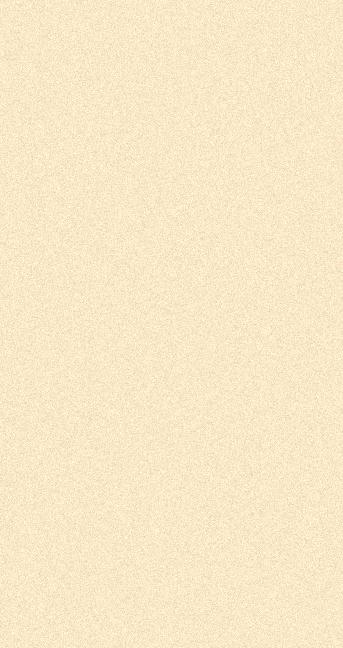 请在此处添加详细描述文本，尽量与标题文本语言风格相符合，语言描述尽量简洁生动。请在此处添加详细描述文本，尽量与标题文本语言风格相符合，语言描述尽量简洁生动。
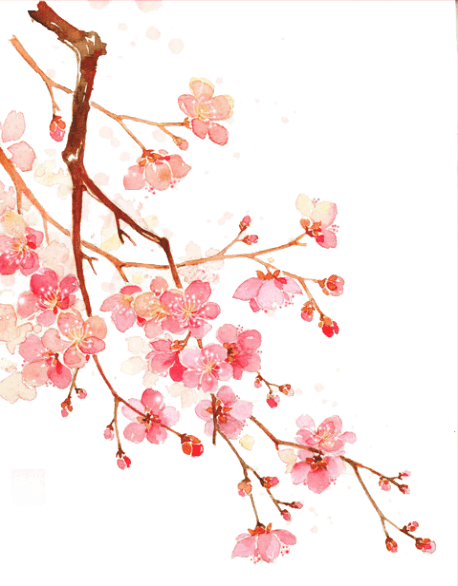 请在此处添加详细描述文本，尽量与标题文本语言风格相符合，语言描述尽量简洁生动。请在此处添加详细描述文本，尽量与标题文本语言风格相符合，语言描述尽量简洁生动。
壹
请在此处添加详细描述文本，尽量与标题文本语言风格相符合，语言描述尽量简洁生动。请在此处添加详细描述文本，尽量与标题文本语言风格相符合，语言描述尽量简洁生动。
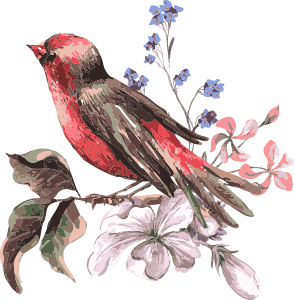 请在此处添加详细描述文本，尽量与标题文本语言风格相符合，语言描述尽量简洁生动。请在此处添加详细描述文本，尽量与标题文本语言风格相符合，语言描述尽量简洁生动。
贰
请输入你的题目
请在此处添加详细描述文本，尽量与标题文本语言风格相符合，语言描述尽量简洁生动。请在此处添加详细描述文本，尽量与标题文本语言风格相符合，语言描述尽量简洁生动。
叁
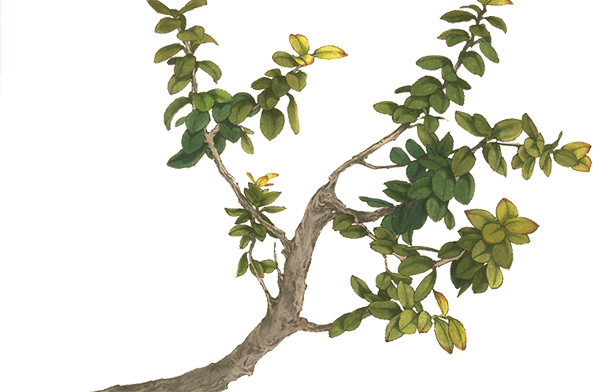 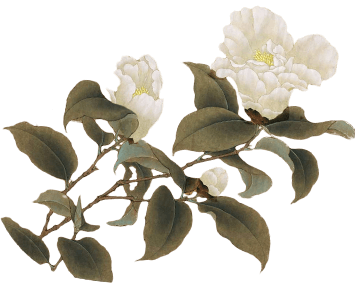 请在此处添加详细描述文本，尽量与标题文本语言风格相符合，语言描述尽量简洁生动。请在此处添加详细描述文本，尽量与标题文本语言风格相符合，语言描述尽量简洁生动。
请在此处添加详细描述文本，尽量与标题文本语言风格相符合，语言描述尽量简洁生动。请在此处添加详细描述文本，尽量与标题文本语言风格相符合，语言描述尽量简洁生动。
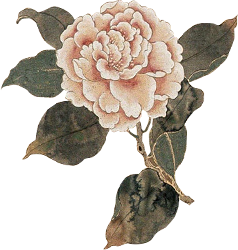 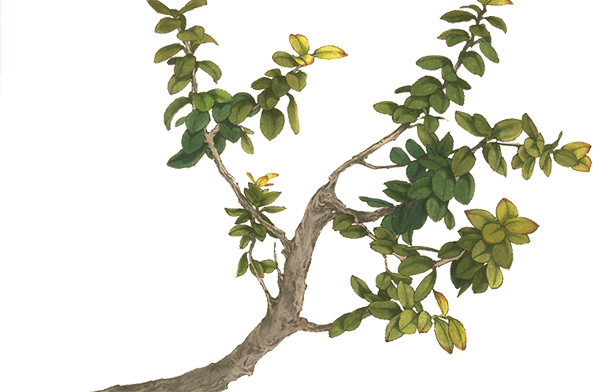 请在此处添加详细描述文本，尽量与标题文本语言风格相符合，语言描述尽量简洁生动。请在此处添加详细描述文本，尽量与标题文本语言风格相符合，语言描述尽量简洁生动。
请在此处添加详细描述文本，尽量与标题文本语言风格相符合，语言描述尽量简洁生动。请在此处添加详细描述文本，尽量与标题文本语言风格相符合，语言描述尽量简洁生动。
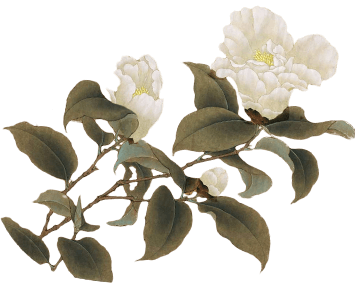 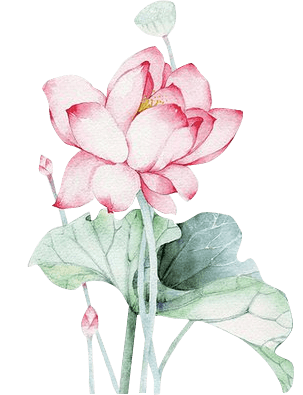 请在此处添加详细描述文本，尽量与标题文本语言风格相符合，语言描述尽量简洁生动。请在此处添加详细描述文本，尽量与标题文本语言风格相符合，语言描述尽量简洁生动。
请在此处添加详细描述文本，尽量与标题文本语言风格相符合，语言描述尽量简洁生动。请在此处添加详细描述文本，尽量与标题文本语言风格相符合，语言描述尽量简洁生动。
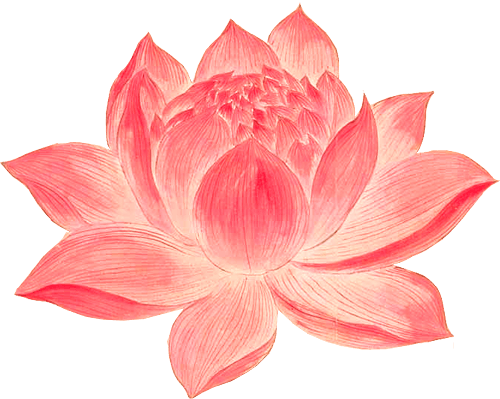 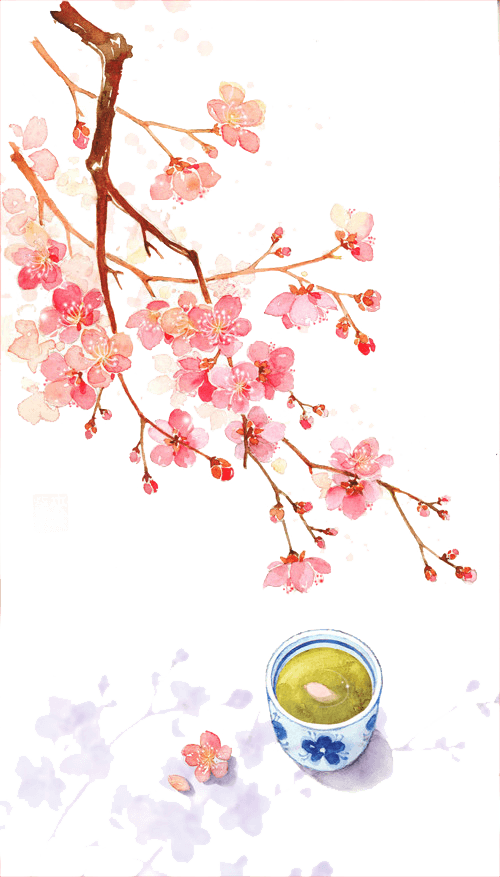 肆
请在此处添加详细描述文本，尽量与标题文本语言风格相符合，语言描述尽量简洁生动。
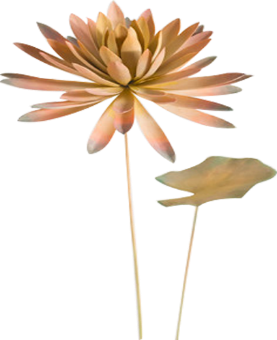 壹
请在此处添加详细描述文本，尽量与标题文本语言风格相符合，语言描述尽量简洁生动。请在此处添加详细描述文本，尽量与标题文本语言风格相符合，语言描述尽量简洁生动。
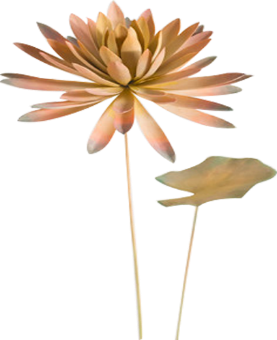 请在此处添加详细描述文本，尽量与标题文本语言风格相符合，语言描述尽量简洁生动。请在此处添加详细描述文本，尽量与标题文本语言风格相符合，语言描述尽量简洁生动。
贰
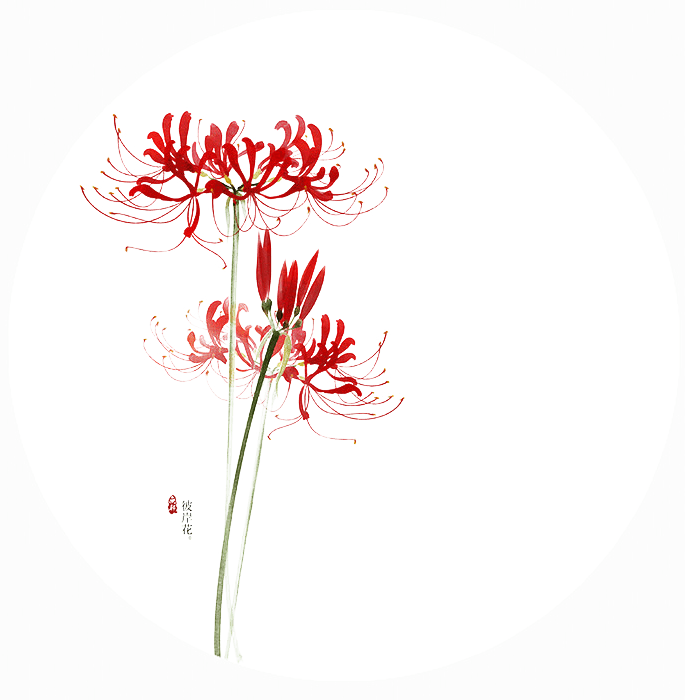 请在此处添加详细描述文本，尽量与标题文本语言风格相符合，语言描述尽量简洁生动。请在此处添加详细描述文本，尽量与标题文本语言风格相符合，语言描述尽量简洁生动。
请在此处添加详细描述文本，尽量与标题文本语言风格相符合，语言描述尽量简洁生动。请在此处添加详细描述文本，尽量与标题文本语言风格相符合，语言描述尽量简洁生动。
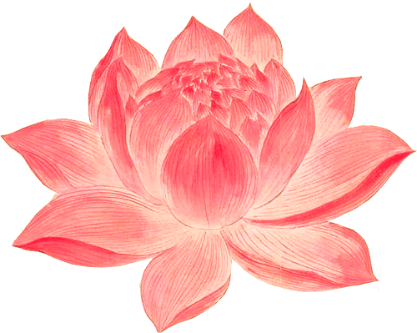 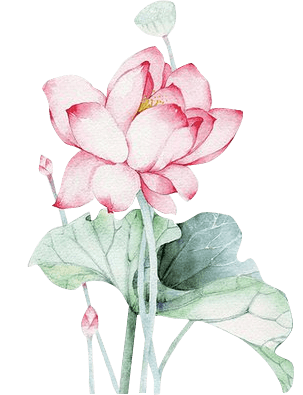 请在此处添加详细描述文本，尽量与标题文本语言风格相符合，语言描述尽量简洁生动。请在此处添加详细描述文本，尽量与标题文本语言风格相符合，语言描述尽量简洁生动。
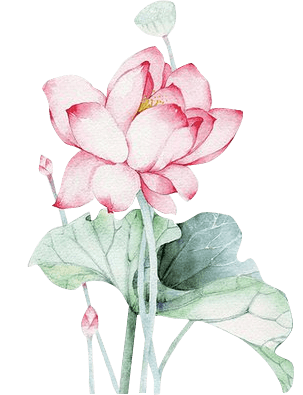 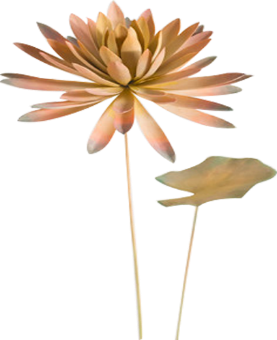 请输入你的题目
壹
请输入你的题目
叁
请在此处添加详细描述文本，尽量与标题文本语言风格相符合，语言描述尽量简洁生动。请在此处添加详细描述文本，尽量与标题文本语言风格相符合，语言描述尽量简洁生动。
请在此处添加详细描述文本，尽量与标题文本语言风格相符合，语言描述尽量简洁生动。请在此处添加详细描述文本，尽量与标题文本语言风格相符合，语言描述尽量简洁生动。
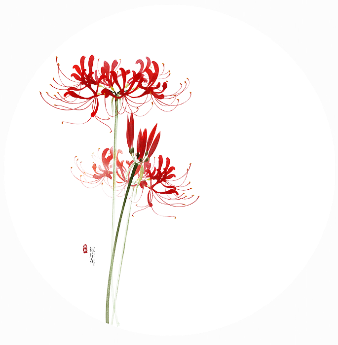 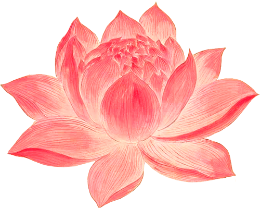 贰
请输入你的题目
请输入你的题目
肆
请在此处添加详细描述文本，尽量与标题文本语言风格相符合，语言描述尽量简洁生动。请在此处添加详细描述文本，尽量与标题文本语言风格相符合，语言描述尽量简洁生动。
请在此处添加详细描述文本，尽量与标题文本语言风格相符合，语言描述尽量简洁生动。请在此处添加详细描述文本，尽量与标题文本语言风格相符合，语言描述尽量简洁生动。
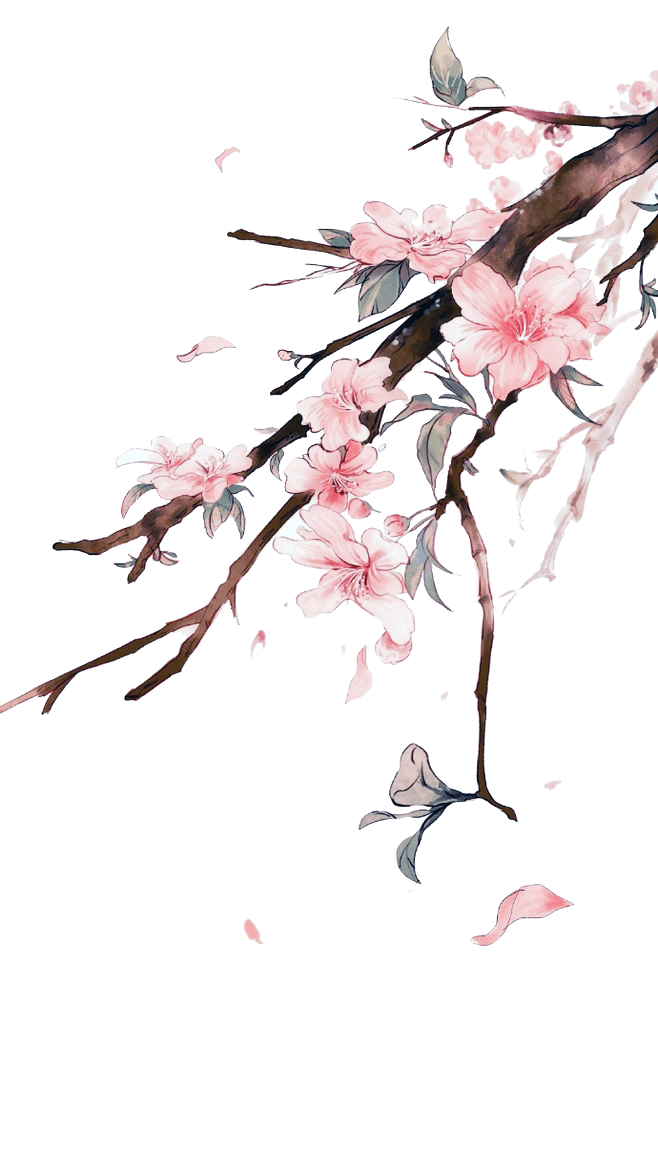 行业PPT模板http://www.1ppt.com/hangye/
请在此处添加详细描述文本，尽量与标题文本语言风格相符合，语言描述尽量简洁生动。请在此处添加详细描述文本，尽量与标题文本语言风格相符合，语言描述尽量简洁生动。
请在此处添加详细描述文本，尽量与标题文本语言风格相符合，语言描述尽量简洁生动。请在此处添加详细描述文本，尽量与标题文本语言风格相符合，语言描述尽量简洁生动。
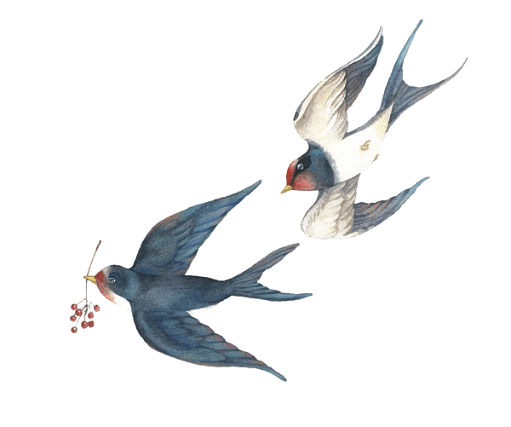 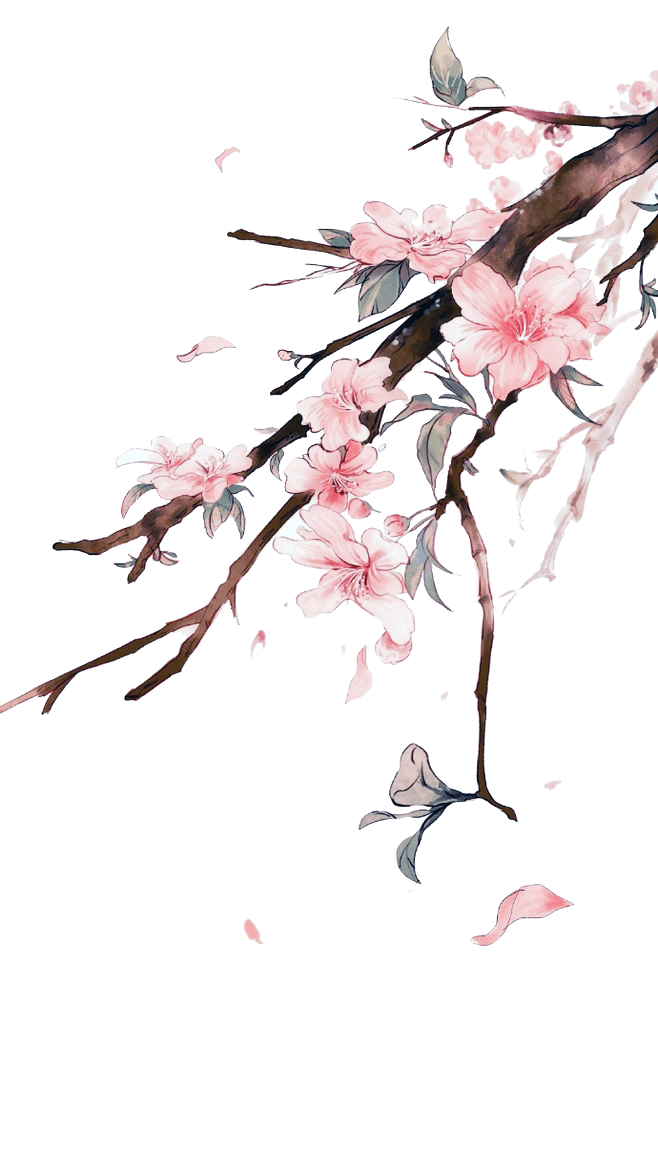 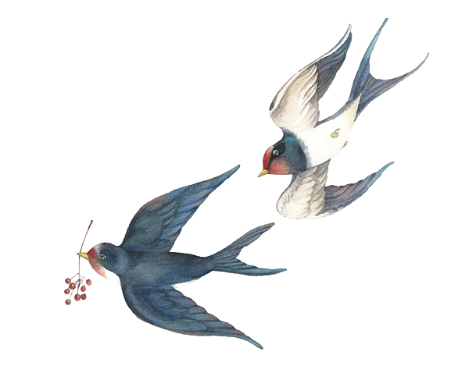 谢谢聆听
春暖花开
PPT模板